E-Biznesi Tregjet Digjitale, Mallrat DigjitaleLigjerata 8
Ligjerues: Besim Limani
Cka është E-Commerce

E-commerce i referohet përdorimit të internetit dhe web-it për të bërë biznes.

Transaksionet tregtare kryhen në mënyrë digjitale në mes organizatave dhe individëve.

 Transaksionet tregtare përfshijnë shkëmbimin e vlerës nëpër organizata/individ përtej kufijve gjeografik në këmbim të produkteve dhe shërbimeve.
Historia e E-Commerce

E-commerce ka filluar në vitin 1995 ku Netscape.com ka pranuar reklamen e parë duke u bërë mediumi i parë për reklamim dhe shitje. 

Më pas ka rezultuar në rritje eksponenciale të e-commerce në shitjen me pakicë.

Hovi i "pikë-com" ka qenë në vitin 2001 ku shumë kompani kanë dështuar e disa tjera si amazon, ebay, expedia & google, kanë pasur qarkullime dhe fitime shumë të mëdha…
Një imazh i përgjitshëm i fitimeve të E-commerce:

Shitjet e klientëve online janë rritur për 23% në 2007 (eMarketers,2006).
Në botë më shumë se 1 billion e njerzve janë të lidhur në internet duke i dhënë shtytje edhe më të madhe rritjes së e-commerce.
Në 2009, 154 million njerz në Amerikë kanë blerë dicka online, apo 67% e popullit që kanë internet (4 % më shumë se në vitin 2008)
Tri kategori produktesh (kompjuterë, veshje, dhe elektronikë) përfaqësojnë më shumë se 44% të shitjeve online ($67.6 billion) në vitin 2009.
Mediumi për transaksionet e E-Commerce 

Shumica e e-commerce është realizuar në Internet. 

Por, EC mund të bëhet në rrjetet private, të tilla si rrjetet e vlerës së shtuar, në rrjetet e zonës lokale (LAN) ose Wide Area Network (WANs).
Avantazhet e e-commerce

 Profili Socio-demogragik i blerësit online (e-shopper)

Është tërheqëse për shitësit, blerësit me edukim më të lartë se mesatarja e arsimit, punonjësit dhe ata që kanë të ardhura të disponueshme për harxhim. 
 Ruan pagat dhe kostot e objekteve 

Kursimet mund të jenë më të vogla se sa pritet,sepse prapë ka kosto në kontaktimin e klientave, paketimin dhe dërgimin e mallrave deri te ata.
Avantazhet e e-commerce

Më shumë mundësi për CRM, dhe Micro marketing

Identifikimi dhe trajtimin e klientit si individ, me ofrimin më të lehtë të informacionit të produktit, të çon në mundësi më të mëdha për shitjen e produkteve me metodën permes shitjes. 

Pranon porosi 24 orë në ditë

Blerja bëhet në cdo kohë në cdo vend
Hyrjet me vonesë në e-commerce, nxiten nga fjalia "nëse ne nuk bëjmë, konkurrentët tanë do ta bëjnë".
Benefitet për klientin

Lehtësim : pa trafik, apo nevoj për të kërkuar vend parkim …

Informacion më i mirë

Lehtë për të blerë dhe krahasuar

Cmime konkuruese (shpesh herë cmimi është më i ulët)

Kostumizim apo përshtatje

I qasemi lehte (24/7/365)
Disavantazhet e e-commerce

Mungesë e njohurive teknike për përdorim

Investime fillestare të konsiderueshme janë të nevojshme si dhe kostot e asociuara me mirëmbajtjen e web-faqeve

Logjistikë komplekse

Shitja online është më e dobët se shitja sy-më-sy për produktet të cilat zgjidhen në bazë të prekjes, shijes apo aromës
Disavantazhet e e-commerce

Probleme ligjore( TVSH dhe TAKSAT ndryshojnë nëpër shtete të ndryshme)

Presioni në margjina (% e fitimit) dhe cmimeve në dyqane (Klientët gjithmonë nisen nga fakti që të mirat kushtojnë më lirë online)

Vështirësi për të ofruar përkrahje pas shitjes
Disavantazhet për konsumatorë

Njerzit kanë nevoj pë konfirmim të plotë pasi blejnë dicka

Mungesa e besimit në teknologji

Frika për sigurinë e kredit kartelave

Kthimi i parave dhe kujdesi pas shitjes

Garancioni i produktit

Problemet me transport
Transformimi i Biznesit

Vala e parë e e - com. Ka transformuar librat, muzikën dhe udhëtimet me aeroplan.

Vala e dytë ka transformuar telefoninë, filmat, televizionet, stolitë, shitjet e pronave, hotelet, pagesat e faturave...

Demografia e blerësit online ka vazhduar të rritet

Bizneset e vogla dhe menaxherët vazhdojnë ta përdorin e-com. si dhe pazaret online (marketplace) shpesh me infrastrukura të gatshme sic janë gjigantët e industrisë si amazon, ebay…
Vecoritë e teknologjisë së E-commerce

Gjithëpranim: Disponueshmëria e teknologjisë së internetit është kudo : në punë, shtëpi dhe kudo përmes casjes nga pajisjet mobile gjatë gjithë kohës. 

Vendet e tregut nuk kanë kufizime gjeografike. Lehtësimet për konsumatorë janë rritur si dhe kostot e blerjes kanë rënë.
2. Arritja globale:Teknologjia mbërrin kudo nëpër vendet e botës.

Vendet e tregut përfshijnë bilion klienta si dhe miliona biznese nëpër të gjithë botën.

3. Standarde Universale: Standarded teknike për të bërë biznes online përmes e-commerce janë të njejta në të gjithë botën.
Ka ndihmuar shumë në zvoglimin e kostos për hyrjen në të –kosto që shitësit duhet të paguajnë për ta shitur mallin e tyre online.

Për klient redukton koston e kërkimit –përpjekjet që bëhen për ta gjetur produktin e përshtatshëm.
4. Pasuri:Kompleksiteti dhe përmbajtja e mesazheve dhe reklamave. Audio, video dhe animacionet janë të mundshme. 

Mundësia për të dhënë shërbim ftyrë më ftyrë duke përdorur shërbimet audio dhe video.

5. Interaktiviteti: Lejon mënyra të komunikimit në mes shitësit dhe blerësit. 
Në e-com konsumatorët e ueb faqeve bëhen pjesëmarrës në procesin e futjes së mallit në terg.
6. Densiteti i informacionit:Shuma totale dhe kualiteti i informacionit i disponueshëm për të gjithë pjesëmarrësit e tregut, klientët dhe shitësit janë të njejta.

I bën cmimet dhe kostot më transparente.

Diskriminimi i cmimeve-shitja e mallit të njejtë, apo mallit gati të njejtë tek konsumatorë të ndryshëm me cmime të ndryshme. 


7.Përshtatshmëri:
Ndërrimi i produkteve dhe shërbimeve në bazë të preferencave të shfrytëzuesit apo sjelljes së tij.
Konceptet bazë të E-Commerce

Interneti shkurton asimetrinë e informacionit(që do të thotë kur njëra palë është më e informuar se pala tjetër).
Kjo transparencë në informacion ndihmon për të kuptuar fuqinë blerëse relative.

Web faqet E-com. Ofrojnë informacione për cmime konkuruese për klientin duke ju dhënë atyre blerjen më të përshtatshme. 

Ekziston një ambient me cmime dinamike për produkte/shërbime duke u bazuar në karakteristikat e kërkesave të klientit apo situatën e furnizimit të shitësit.
Përdallim nga tregjet fizike ato mund të shkaktojnë vonesë më të madhe. Konsumimi i mediat nuk është i mundshëm duke përjashtuar disa produkte digjitale. 

Ndërmjetësimi-Eliminon ndërmjetësit në kanalet distribuese duke ulur cmimin e produkteve dhe gjithashtu duke rritur profitin. 

Airline, hotelet, trenat, autobusët… 
Kanë eliminuar ndërmjetësit duke formuar portalët e tyre për rezervim.
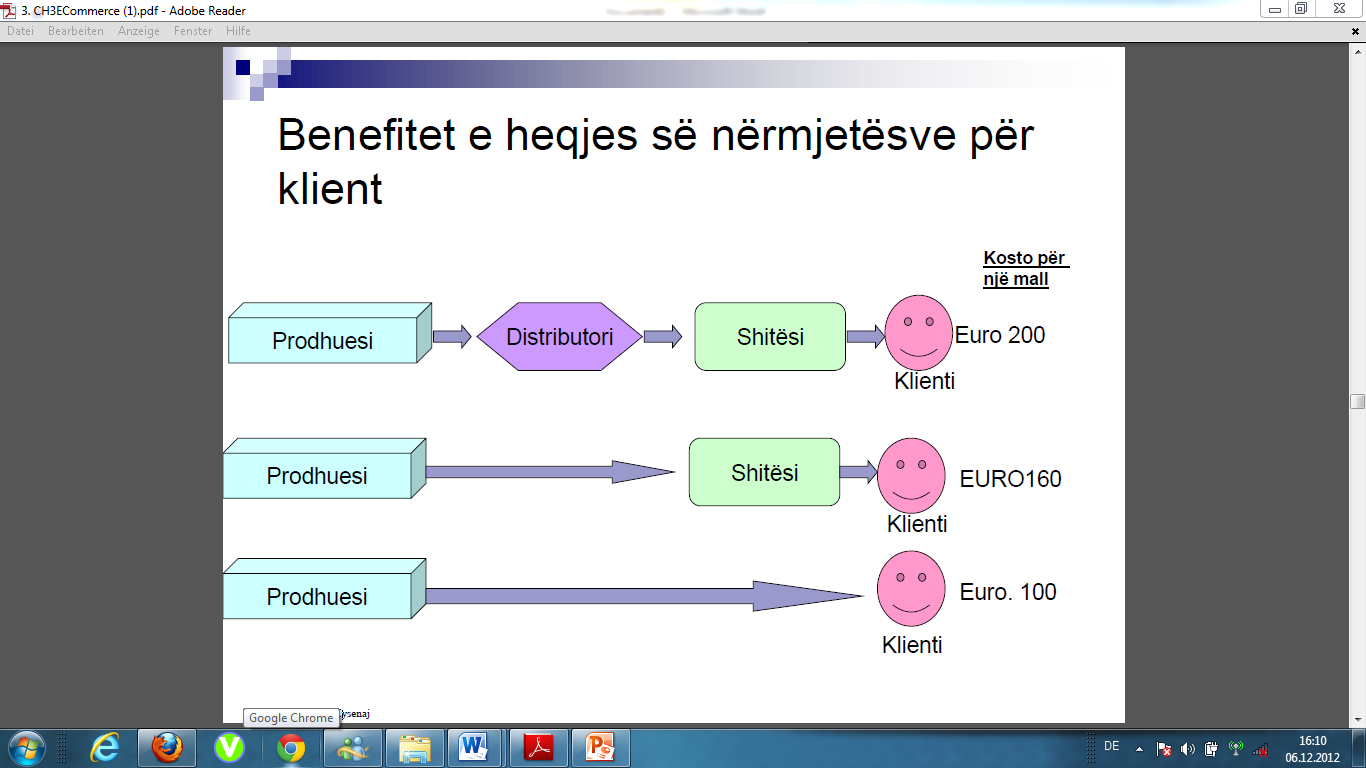 Benefitet e heqjes së nërmjetësve për klient

ProdhuesiProdhuesi
Prodhuesi
DistributoriShitësi
Shitësi
Kosto për 
një mall
Euro 200
EURO160
Euro. 100
Klienti
Klienti
Klienti
Të mirat digjitale

Të mirat digjitale dërgohen përmes rrjeteve digjitale p.sh.këngët, videot, softuerët, gazetat, librat etj.

Kosto e riprodhimit të kopjes tjetër është zero.Megjithatë kosto e prodhimit të kopjes së parë është relativisht më e lartë.
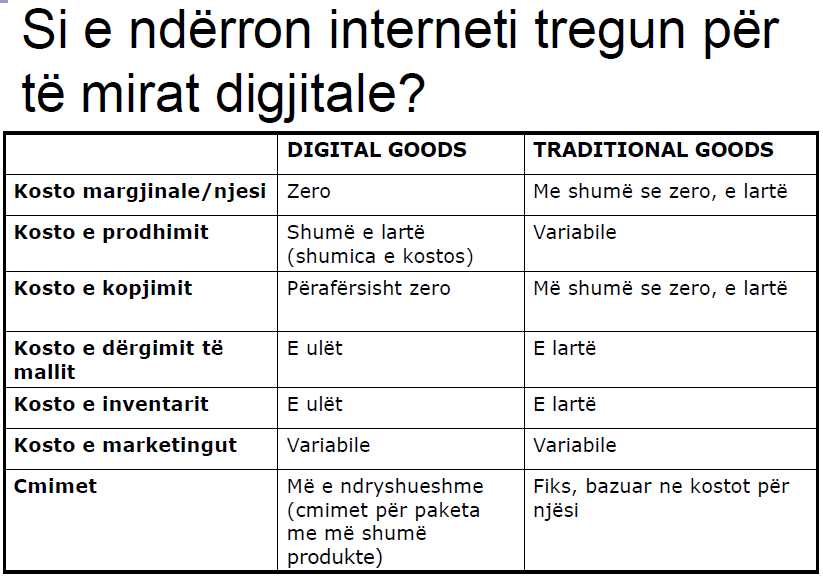 Modelet e Bizneseve të Internetit

Dyqan Virtual: Shet produkte fizike direkt tek klientët apo bizneset individuale p.sh. amazon.com, redenvelop.com

2. Komisioneri i Informacioneve: Ofron informacione për produkte cmime dhe disponueshmëri. Gjeneron të ardhura nga reklamat.
3. Komisioneri iTransaksioneve:Ruan paratë dhe kohën e blerësve duke procesuar transaksionet e blerjeve online dhe gjeneron një komision për cdo transaksion. 
4.Tregjet online: Ofron tregti digjital kur blerësit dhe shitësit mund të takohen, kërkojnë produkte, japin produkte, ankande, oferta. Gjenerojnë të ardhura nga komisionet e transaksioneve. P.sh. Ebay.com, priceline.com
Modelet e Bizneseve të Internetit

5.Ofrues i Përmbajtjeve:Krijon të ardhura duke ofruar përmbajtje digjitale sic është muzika, fotot, posterë, lajme…Gjeneron të ardhura nga reklamat p.sh. Itunes.com, games.com.

6.Ofrues i shërbimeve online: Gjeneron të ardhura nga tarifat e abonimit, reklamat. 

7.Komuniteti Virtual: Ofron vend takim online për njerezit me interesa të përbashkëta ku mund të komunikojnë apo të gjejnë informacione të vlefshme. p.sh. youtube.com, myspace.com

8.Portal: Ofron një pikë startuese për në web bashk me përmbajtje te specializuara dhe shërbime tjera, Yahoo.com, msn.com.
eBay –Forum online i ankandeve

Pranon ofertat e futura përmes internetit

Evaluon ofertat

Lajmron ofertuesin me cmimin më të lartë

 eBay merr një komision të vogël për cdo listim apo shitje.
Rrjetet Sociale

Facebook
Twitter
Linkedin etj…

Burimi kryesor i përfitimeve nga këto komunitete involvon mënyrën për kompanitë e ndryshme ti kontaktojnë klientët potencial duke përdorur banerët reklamues dhe reklamat pop-up në web faqet e tyre. 

Ofron vendtakim online për njerzit që kanë dëshirë ti nderrojnë idetë e tyre për blerje.
Tipet e E-commerce

B2C (business-to-consumer)-Përfshinë shitjet me pakicë të produkteve dhe shërbimeve për blerës individual.Një shembull i transaksionit B2C mund të jetë një person që blenë një palë këpucë nga një shitës. 

B2B (business-to-Business)-Involvon shitjen e produkteve dhe shërbimeve për biznese. Shitja e këpucëve nga një prodhues tek shitësit me pakicë mund të konsiderohet si transaksion B2B.

C2C (consumer-to-consumer)-Involvon klinetët që i shesin direkt klientëve tjerë. Një shembull tipik mund të jetë nje forum ankandi online, ku klientët postojnë një gjësend që klienti tjetër mund të ofertoj për blerjen e tij; Web faqet e tilla janë vetëm ndërmjetësuese, në mënyrë që ti takoj klientët. Ueb faqet nuk kanë nevoj ta shikojnë kualitetin e produkteve që shiten aty.
M-Commerce

Përdorimi i pajisjeve wireless për të blerë produkte dhe shërbime nga cdo lokacion mund të quhet mobile commerce. 

Transaksionet B2B & B2C mund të ndodhin duke përdorur teknologjinë mobile commerce.
Arritja e intimitetit të klientit

Personalizimi dhe marketingu interaktiv : Ueb faqet janë bërë burim i informacioneve të detajuara për sjellet e konsumatorëve,preferencat, nevojat dhe vlerat e blerjes që kompanitë mund ti përdorin për të bërë promocione të bazuara në klient individual me produkte, shërbime dhe cmime.

 Percjellja e klikimeve Pajisje për të mbledhur të dhëna për aktivitetet e klientëve në web faqe dhe për ti ruajtur ato në log-s.Ruan detajet e faqeve të vizituara, dhe blerjet.Ndihmon kompanitë të analizojnë interesat e konsumatorëve dhe sjelljen e atyre ekzistues dhe potencial.
Filtrim bashkpunues – Krahason informatat e marra nga një shfrytëzues specifik për sjelljet e tij një web faqe për ti ndërlidhur pastaj ato informata për ti gjetur klientët potencial me interes të ngjajshëm për të qëlluar cka mund të dëshiroj të shoh ai shfrytëzues më pas. 
Softveri pastaj bën rekomandime për shfrytëzues duke u bazuar nga interesat e supozuara.
M-Commerce: Sfidat dhe Mundësitë

M-commerce përballet me sfidat si:
Mungesë e standardeve

Mungesë e lidhjeve wireless cdokund

Ndryshime teknike në mes pajisjeve wireless

Siguria

Cmimet e larta të shërbimeve mobile

 Shpejtësia e vogël e qasjes
PayPal

Është tip i shërbimit të pagesa person-to-person (P2P). Një shërbim i pagesave P2P lejon cdokënd me email adresë të transferoj fonde në mënyrë elektronike tek personat tjere në email adresë. 

 Fillimisht duhet të bëhet regjistrimi në PayPal dhe të transferon fonde aty që më pastaj të kryen transaksione. Një konto PayPal mund të mbushet me kesh apo transfer bankar, debit kartele nga ndonje bank apo me kredit kartele. 
 Marrësi i transfereve nga PayPal mund të kërkoj check nga PayPal, apo të hapin konton e tyre PayPal apo të kërkojnë transfer në konton e tyre bankare.
Format tjera digjitale per pagesa

Digital Wallet

Digital Wallet

Micro Payments

 Digital cash, e-cash